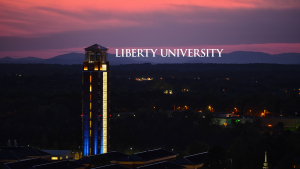 Factors contributing to the well-being and mental health of latino youth

By, E. Francoise Parr, M.A., SSP, NCSP, LPC
Doctoral Candidate, Department of Counselor Education and Supervision
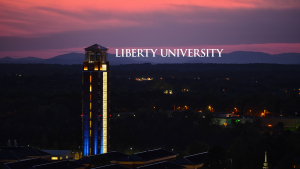 Why is it Important for Counselors to Know about Factors which Contribute to the Well-being of Latino & Hispanic (L&H) Youth?
L&H population has grown

Increased rates of major depression - Latino adolescents 
More likely to attempt suicide compared to others
At risk for numerous disorders 
Mandated by ACA Code of Ethics 
Multi-cultural counseling is an expected area of competency 
(U.S. Census Bureau, 2011, 2019; Substance Abuse and Mental Health Services Administration [SAMHSA], 2015; Taylor & Jones, 2020; American Psychiatric Associations, 2014; American Counseling Association, 2014)
[Speaker Notes: It’s important for counselors to know about factors which contribute to the well-being and mental health of Latino & Hispanic youth for several reasons.  First of all,  According to the U.S. Census Bureau (2011), the Latino population has grown by approximately 43% from 2000-2010, accounting for over half of the growth in the total U.S. population.   From 2010 to 2019, the Hispanic population accounted for over half (52%) of the U.S. population growth, according to the U.S. Census Bureau (2019).
Based on reports by Substance Abuse and Mental Health Services Administration (SAMHSA; 2015), Latino adolescents have elevated rates of major depression and yet a small percentage is getting treatment. The Center for Disease Control and Prevention report that Latino youth are more likely to attempt suicide (10.2%), seriously consider suicide (16.7%), to feel sad or hopeless (32.6%), compared to African American (8.3%, 13.2%, 24.7%) and non-Hispanic White (6.2%, 15.5%, 27.2%; Taylor & Jones, 2020).  SAMHSA (2015) and the American Psychiatric Association (APA; 2014), report that Latinos are at risk for numerous disorders. Many counselors who are White, such as myself, work with diverse clients of various cultures and need to know how to provide professional counseling with excellence (ACA, Code of Ethics, competency, 2014).]
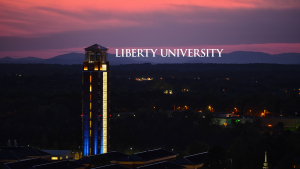 OBJECTIVES:

Identify possible factors associated with mental health of L&H youth

Delineate the implications of the research on the field of professional counseling

Discuss  recommendations  for further research
[Speaker Notes: The objectives of this presentation are to identify the factors associated with the mental health of Latino and Hispanic youth, as supported by research, in an effort to foster the positive effects of such factors in Latino/Hispanic youth.  Secondly, I’ll delineate the implications of the research reviewed on the field of professional counseling,Thirdly, I will conclude with a discussion of some recommendations for future research.]
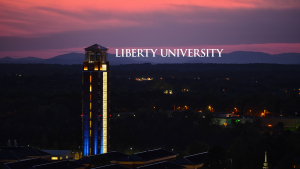 FAMILISM/FAMILISMO:  WHAT IS IT?


A core cultural Latino and Hispanic value

Emphasis on the family unit

One’s family is responsible for emotional support

Sense of obligation to family 
(Calzada, Tamis-LeMonda, & Yoshikawa, 2012; Valdivieso-Mora, Peet, Garnier-Villarreal, Salazar-Villanea, & Johnson, 2016)
[Speaker Notes: A literature review was conducted to discover the factors contributing to the well-being of Latino and Hispanic youth.  I discovered that familism or familismo, which is a core cultural Latino and Hispanic value, places a high emphasis on the family unit relative to obligation, support, and respect (Calzada, et al., 2012). Familism applies to the cultural values that one’s family is expected to be responsible for, such as needed social and emotional support (2012). Familism involves taking one’s family into consideration when decision making arises and forms a sense of obligation to care for one’s family (Valdivieso-Mora et al., 2016).]
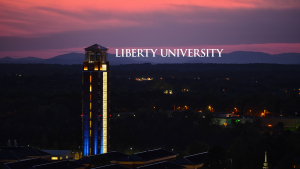 FAMILISM:  SUMMARY OF RESEARCH REVIEWED

2 studies associated with:
Decrease in depression in adolescents, 
Decrease in depression and increased school attachment

1 study demonstrates:
minimal effects on internalizing behaviors, depression, and suicide;
no effects on externalizing behaviors and substance use. 
Several limitations of the study may have contributed to results
(Zeiders, Updegraff, UmaA, Wheeler, Perez-Brena, & RodrÃguez, 2013; Stein et al., 2015; Padilla, McHale, Rovine, Updegraff, & Umaña-Taylor, 2016)
[Speaker Notes: Relative to familism, three separate studies were reviewed.  While two studies depict support for familism as a factor which is associated with decreases in depression in adolescents, decreased depression and increased school attachment, the third demonstrates minimal effects on internalizing behaviors, depression, and suicide as well as no effects on externalizing behaviors and substance use. However, study limitations such as lack of rigor in the inclusion criteria, dissimilar measurement scales, and restricted to attitudinal familism (excluding behavioral and structural familism), could have influenced results (Zeiders et al., 2013; Stein et al., 2015; Padilla et al., 2016).]
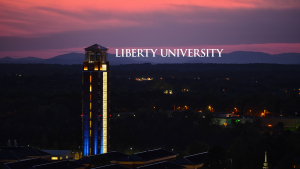 EGO-RESILIENCY:  WHAT IS IT?

adapt to change, conflict, 

uncertainty, and stressors, 

better able to adapt to stressful or changing circumstances, 

use problem solving strategies flexibly, 
recover after traumatic experiences

resourceful and dynamic adaptability 

contributes to resilience to adversity

(Block & Block, 2006; Taylor, Ruiz, & Nair, 2019)
[Speaker Notes: A second possible factor contributing to mental health outcomes is ego-resiliency.  Ego-resiliency reflects how individuals might adapt to change, conflict, uncertainty, and stressors (Block & Block, 2006).  In general, people with higher ego-resiliency are better able to adapt to stressful or changing circumstances, use problem solving strategies flexibly, shift behavior as needed, and recover after traumatic experiences (Block & Block, 2006). Ego resiliency reflects an individuals’ resourceful and dynamic adaptability to day to day change and response to challenge (Taylor, Ruiz, & Nair, 2019).  It’s seen as a factor that contributes to resilience to adversity (Taylor et al., 2019).]
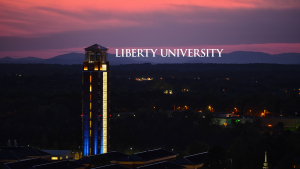 SUMMARY OF EMPIRICAL RESEARCH RELATIVE TO  EGO-RESILIENCY:  


Two studies  - Ego-resiliency was:
associated with increased levels of emotion regulation, 
positively related to academic mastery, and
negatively related to depression and conduct problems.


One study:
 negatively predicted depression problems.
(Taylor & Jones, 2020; Taylor et al., 2019; Archuleta, 2015)
[Speaker Notes: The results from two studies demonstrated support for ego-resiliency as a factor associated with increased levels of emotion regulation, positively related to academic mastery. Though Taylor et al. (2019) results indicated that ego-resilience was negatively related to depression and conduct problems, study limitations such as a small sample size and teachers not having known students for long enough to have knowledge of the children’s problems, could have affected results. The third study negatively predicted depression problems. However, limited generalizability, small sample size, the sample being largely composed of Cuban born youth with refugee status  (which may significantly differ from other Hispanic youth’s experiences), may have influenced the results (Taylor & Jones, 2020; Taylor et al., 2019; Archuleta, 2015).]
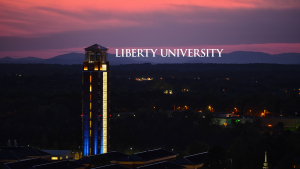 Parent Cultural Stress, Depressive Symptoms, and Family Functioning: What is it?


The Family Stress Model (FSM) – framework

Parents perceptions of cultural stress – disrupt family relationships

parent cultural stress can influence behavioral and emotional well-being of Latino youth 

perceived discrimination, acculturative stress, and a negative context of reception 
White, Liu, Y., Nair, R. L., & Tein, 2015; Vermeulen, 2002; Lorenzo, Meca, Unger, Romero, Szapocznik, Pina, et al., 2017
[Speaker Notes: A third possible factor contributing to mental health outcomes is parent cultural stress, depressive symptoms, and family functioning  (Lorenzo, Meca, Unger, Romero, Szapocznik, Piña, et al., 2017). These three constructs were group together as one. Using the Family Stress Model (FSM) as a framework, suggests that neighborhood and economic stressors (White, Liu, Nair, & Tein, 2015) impact youth adjustment through disruptions to parenting. When considering Latino youth, according to the FSM, the parents’ perception of cultural stress can contribute to an escalation of depressive symptoms in parents, which can upset the behaviors of parents and disrupt family relationships (Lorenzo et al., 2017).   FSM presents an ideal framework to examine direct and indirect means by which parent cultural stress can influence behavioral and emotional well-being of Latino youth (Lorenzo et al., 2017).  
          Latino parents in the U.S. may encounter cultural stressors in the way of perceived discrimination, acculturative stress, and a negative context of reception (Lorenzo et al., 2017).  (Context of reception – refers to an individual’s perception of the “goodness” or “badness” of an event, object, or situation that the receiving society directs toward an immigrant group (Vermeulen, 2002)). Consequently, it is possible that such cultural stressors could negatively influence the health risk behaviors and emotional well-being of Latino youth by escalating parents’ depressive symptoms and placing the overall functioning of the family at risk (Lorenzo et al., 2017).]
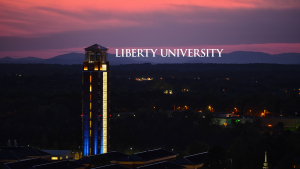 Summary of Empirical  Research:  Parent Cultural Stress, Depressive Symptoms, and Family Functioning

Family functioning and parent depressive symptoms are important mediators; 

Perceived discrimination and bicultural stress; 

Perceived discrimination 

Maternal warmth mediated the effects of contextual influences
(Lorenzo et al., 2017; Schwartz, Unger, Baezconde-Garbanati, Zamboanga, Lorenzo-Blanco, & Des Rosiers 2015; Gassman-Pines, 2015; Gonzales, Coxe, Roosa, White, Knight,  Zeiders, and Saenz, 2011)
[Speaker Notes: Relative to a third factor, parental cultural stress, depression, symptoms, and family functioning was reviewed in four separate studies.  Studies demonstrate family functioning and parent depressive symptoms are important mediators in the association between the cultural stress of parents and the emotional well-being of Latino youth; perceived discrimination and bicultural stress predict more depressive symptoms and aggressive behavior; perceived discrimination was not strongly related to parent-child interactions; and, maternal warmth mediated the effects of contextual influences on adolescent externalizing symptoms. (Lorenzo et al., 2017; Schwartz, Unger, Baezconde-Garbanati, Zamboanga, Lorenzo-Blanco, and Des Rosiers (2015); Gassman-Pines, 2015; Gonzales, Coxe, Roosa, White, Knight,  Zeiders, and Saenz, 2011). Contextual influence  -Refers to the effects of the career-decisions of an individuals’ friends, peers, families as well as interactions with surrounding information sources and people (i.e. community norms and resources, health care system organization).]
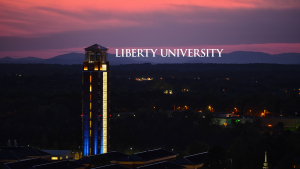 Implications to the Counseling Field


Interventions for Latino families can focus on prevention by:

	+Decreasing parent cultural stress or
	+Helping parents utilize coping strategies 	
	   -Such as stress and coping management exercises:
		=Parent Management Training – Oregon Model for Latino 
		=Familias Unidas

(Lorenzo et al., 2017; Parra Cardona, Domenech-Rodriguez, Forgatch, Sullivan, Bybee, & Holtrop,  2012; Coatsworth, Pantin, & Szapocznik, 2002)
[Speaker Notes: The findings from research conducted by Lorenzo et al. (2017), suggests that interventions for Latino families which focus on prevention is important in practice settings.  Interventions could aim to decrease parent cultural stress or to help parents utilize coping strategies to manage parent cultural stress (Lorenzo et al., 2012).  Such goals could be addressed with the addition of stress and coping management exercises to evidence-based interventions  (EBI) such as Parent Management Training—The Oregon Model for Latino immigrants, which is culturally adapted (Parra Cardona, Domenech-Rodriguez, Forgatch, Sullivan, Bybee, & Holtrop,  2012), and Familias Unidas (Coatsworth, Pantin, & Szapocznik, 2002).  The use of culturally adapted EBI for Latino immigrant parents which integrate cultural relevance and fidelity appears warranted in counseling   (Parra Cardona et al., 2012).]
Continued:implications to the counseling field
Use culturally adapted evidence-based interventions which integrate cultural relevance and fidelity. 

Utilize Interventions which increase children and adolescents’ ego-resiliency 

Emphasize strength factors that promote adaptive outcomes

(Schwartz et al., 2015; Gassman-Pines, 2015; Taylor et al., 2018)
[Speaker Notes: Some additional implications of the research to the counseling field include the use of culturally adapted evidence-based interventions which integrate cultural relevance (respond to an audience in a way that they can relate) and fidelity, particularly for Latino immigrant parents. Interventions which increase children and adolescents’ ego-resiliency might be particularly helpful, particularly since migrant families often are in situation whereby they are unable to easily change the distinctive stressors they experience in their lives. Most important for the success and health of Latino Migrant Farm Workers (LMFW) children is to note resilience and strength factors that promote adaptive developmental outcomes in LMFW children (Taylor et al., 2018).]
Implications to the Research field
Control for possible moderator variables between familism and mental health outcomes

Conduct a separate analysis of structural familism and behavioral familism

Collect data from emerging immigrant communities  relative to long-term effects of cultural stress

Continue to study the specific challenges facing Latino Migrant Farm Workers (LMFW) children and family strengths

(Valdivieso-Mora et al., 2016; Schwartz et al., 2015; Taylor et al., 2019)
[Speaker Notes: The results from research conducted by Valdivieso-Mora et al. (2016), suggests that inconsistency in the measurements used, variability in the Latino samples, and possible moderator variables between familisim and mental health outcomes may have influenced the small effects in the study.  Specifically, there was no effect for familism on externalizing symptoms and substance use and there was a small effect for familism on internalizing behaviors, depression, and suicide (Valdivesio-Mora et al, 2016).  Consequently, additional research, such as the following, might be beneficial in gaining a better understanding of the causes of maladjustment and treatment alternatives for psychopathology:  controlling for possible moderator variables between familism and mental health outcomes (i.e. communication within the family), and a separate analysis of structural familism and behavioral familism (Valdivesio-Mora et al., 2016). 
	The implications of Schwartz et al. (2015) findings suggest that future research studies could collect data from emerging immigrant communities and states not accustomed to receiving support (because the immigrant experience could be more stressful in areas where adequate supports are not available), ask about documentation status, and conduct additional studies that assess cultural stress on mental health outcomes of Hispanic adolescents for greater than three years. This would allow claims to be made relative to long-term effects of cultural stress.
	Implications for the field of research based on findings from Taylor et al. (2019) suggest that future researchers can consider continuing to study the specific challenges facing LMFW children.  Specifically, researchers could focus on the specific stressors that result in poor adjustment for LMFW youth, in addition to the effects of these stressors on academic skills (Taylor et al., 2018).  Researchers can address family strengths that support LMFW children and shield them from risk (Taylor et al., 2019).]
Conclusion:Part of the identity of professional counselors is to consider the findings of current literature relative to the unique contributing factors of well-being of various cultural groups, and in this case Latino youth, and apply this information to maximize  treatment effectiveness.
References
American Counseling Association (2014). ACA Code of Ethics. Alexandria, 	VA: 	Author. Retrieved from https://www.counseling.org/Resources/aca-	code-of-ethics.pdf
American Counseling Association (2018). Retrieved from 	https://www.counseling.org/docs/default-	source/competencies/aca-	advocacy-competencies-updated-may-	2020.pdf?sfvrsn=f410212c_4
American Psychiatric Association (APA) (2014). Mental Health Disparities: 	Hispanics/Latinos. APA Fact Sheet: Division of Diversity and Health 	Equity. Available online at: www.psychiatry.org
Archuleta, A. (2015). Newcomers: The contribution of social and 	psychological 	well-being on emotion regulation among first-		generation 	acculturating Latino youth in the southern United States. 	Child & 	Adolescent Social Work Journal, 32(3), 281–290. https://doi-	org.ezproxy.liberty.edu/10.1007/s10560-014-0370-4
Block, J., & Block, J. H. (2006). Venturing a 30-year longitudinal study. American 	Psychologist, 61(4), 315–	327. https://doi.org/10.1037/0003-	066X.61.4.315
Calzada, E. J., Tamis-LeMonda, C. S., and Yoshikawa, H. (2012). Familismo in 	Mexican and Dominican families from low-income, Urban communities. J. 	Fam. Issues 34, 1696–1724. doi: 10.1177/0192513X12460218
Coatsworth, J. D., Pantin, H., & Szapocznik, J. (2002). Familias unidas: A f	amily-	centered ecodevelopmental intervention to reduce risk for 	problem 	behavior among Hispanic adolescents. Clinical Child and 	Family 	Psychology Review, 5, 113–132. doi:10.1023/A:1015420503275
Davila, Y. R., Reifsnider, E., & Pecina, I. (2011). Familismo: influence on 	Hispanic 	health behaviors. Applied Nursing Research 24, e67–e72. 	doi: 	10.1016/j.apnr.2009.12.003
Gassman-Pines, A. (2015). Effects of Mexican immigrant parents’ daily 	workplace discrimination on child behavior and family functioning. 	Child Development, 86(4), 1175–1190. https://doi-	org.ezproxy.liberty.edu/10.1111/cdev.12378
Gonzales, N. A., Coxe, S., Roosa, M. W., White, R. M. B., Knight, G. P., Zeiders, 	K. 	H., & Saenz, D. (2011). Economic hardship, neighborhood context, 	and 	parenting: Prospective effects on Mexican-American 	adolescent’s 	mental health. American Journal of Community 	Psychology, 47(1/2), 	98–113. https://doi-	org.ezproxy.liberty.edu/10.1007/s10464-010-9366-1
Lorenzo, B. E. I., Meca, A., Unger, J. B., Romero, A., Szapocznik, J., Piña, W. 	B., Cano, 	M. Á., Zamboanga, B. L., Baezconde, G. L., Des Rosiers, S. E., Soto, D. W., 	Villamar, J. A., Lizzi, K. M., Pattarroyo, M., & Schwartz, S. J. (2017). 	Longitudinal effects of Latino parent cultural stress, 	depressive symptoms, 	and family functioning on youth emotional 	well-being and health risk 	behaviors. Family Process, 56(4), 981–996. 	https://doi-	org.ezproxy.liberty.edu/10.1111/famp.12258
Masten, A. S. (2016). Resilience in developing systems: The promise of I	ntegrated approaches. European Journal of Developmental 	Psychology, 13, 297–312. 	https://doi.org/10.1080/17405629.2016.1147344
Padilla, J., McHale, S., Rovine, M., Updegraff, K., & Umaña-Taylor, A. (2016). 	Parent-youth differences in familism values from adolescence into 	young 	adulthood: Developmental course and links with parent-youth conflict. 	Journal of Youth & Adolescence, 45(12), 2417–2430. 	https://doi-	org.ezproxy.liberty.edu/10.1007/s10964-016-0518-y
Parra Cardona, J. R., Domenech-Rodriguez, M., Forgatch, M., Sullivan, C., Bybee, D., Holtrop, K. et al. 	(2012).  Culturally adapting an evidence-based 	parenting intervention for Latino 	immigrants: The need to integrate fidelity 	and cultural relevance. Family Process, 51, 56–	72. doi:10.1111/j.1545-	5300.2012.01386.
Schwartz, S. J., Unger, J. B., Baezconde-Garbanati, L., Zamboanga, B. L., 	Lorenzo-	Blanco, E. I., Des Rosiers, S. E. et al. (2015). Trajectories of 	cultural 	stressors and effects on mental health and substance use 	among Hispanic 	immigrant adolescents. Journal of Adolescent 	Health, 56, 433–439. 	doi:10.1016/j.jado
Stein, G. L., Cupito, A. M., Mendez, J. L., Prandoni, J., Huq, N., & Westerberg, 	D. (2014). Familism through a developmental lens. Journal of Latina/o 	Psychology, 2( 4), 224– 250. https://doi-	org.ezproxy.liberty.edu/10.1037/lat0000025
Stein, G. L., Gonzales, R. G., Coll, C. G., & Prandoni, J. I. (2016). Latinos in rural, 	new immigrant destinations: A modification of the integrative model of 	child development. Cham, Switzerland: Springer International.
Substance Abuse and Mental Health Services Administration (SAMHSA) (2015). 	Behavioral Health Barometer: United States, 2014. HHS Publication No. SMA–	15–4895. Rockville, MD: Substance Abuse and Mental Health Services 	Administration.
Taylor, Z. E., & Jones, B. L. (2020). Cultural contributors to ego‐resiliency and 	associations with depressive problems in midwestern Latino youth. Journal of 	Research on Adolescence (Wiley-Blackwell), 30, 349–361. https://doi-	org.ezproxy.liberty.edu/10.1111/jora.12481
Taylor, Z. E., Ruiz, Y., & Nair, N. (2019). A mixed‐method examination of 	ego‐resiliency, adjustment problems, and academic engagement in 	children of Latino migrant farmworkers. Social Development, 28(1), 200–217. 	https://doi-org.ezproxy.liberty.edu/10.1111/sode.12328
U.S. Census Bureau (2011). The Hispanic Population: 2010. U.S. Department of 	Commerce: Economics and Statistics Administration.
U.S. Census Bureau (2019). Retrieved from 	https://www.census.gov/newsroom/press-kits/2019/national-state-	estimates.html
Valdivieso-Mora, E., Peet, C. L., Garnier-Villarreal, M., Salazar-Villanea, M., & 	Johnson, D. K. (2016). A systematic review of the relationship between 	familism and mental health outcomes in Latino population. Frontiers in 	Psychology, 7, 1632.
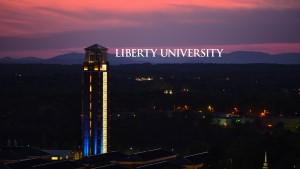 Vermeulen, H. (2002). Review of A. Portes, R.G. Rumbaut (2001) Legacies; 	R.G. Rumbaut, A. Portes (2001) ethnicities. The International Migration 	Review, 36, 597–599. 
White, R., Liu, Y., Nair, R. L., & Tein, J. Y. (2015). Longitudinal and integrative tests of 	family stress model effects on Mexican origin adolescents. Developmental 	Psychology, 51, 649–662. doi:10.1037/a0038993
Zeiders, K. H., Updegraff, K. A., UmaÃ, a-T. A. J., Wheeler, L. A., Perez-Brena, N. J., & 	RodrÃ­guez, S. A. (2013). Mexican-origin youths’ trajectories of depressive s	ymptoms: The role of familism values. Journal of Adolescent Health, 53(5), 	648–654. https://doi-org.ezproxy.liberty.edu/10.1016/j.jadohealth.2013.06.008